Wyman Williams
Region 3 Area 2 Chair
Region 3 Meeting | 10 AUG
Ottawa, Canada | 11–13 AUG
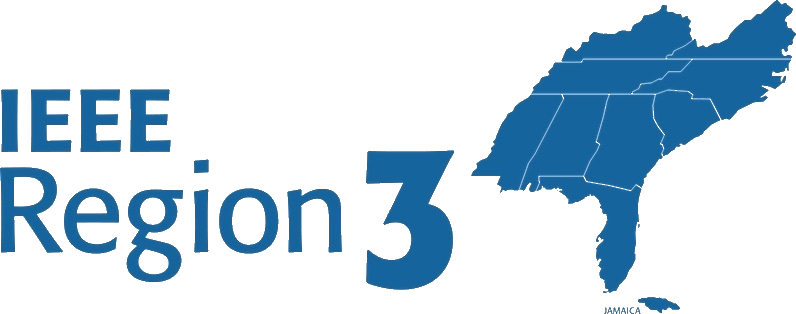 IEEE Region 3, Area 2
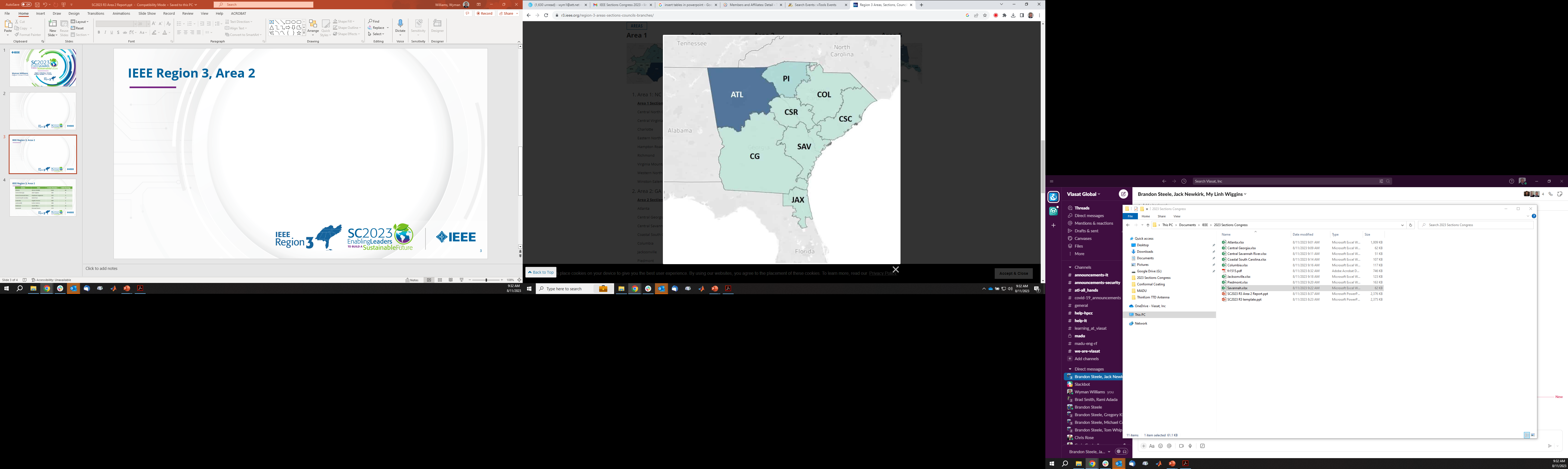 2
IEEE Region 3, Area 2
3
Area 2 accomplishments for 2023 (so far!)
Recruited new officers and revitalized Savannah Section
Formed new chapter in Atlanta Section:  IEEE Sensors Council and IEEE Robotics and Automation Society Chapter
Area 2 efforts for the rest of the year
Use joint meetings to increase the total meeting counts for some of the smaller Sections
4